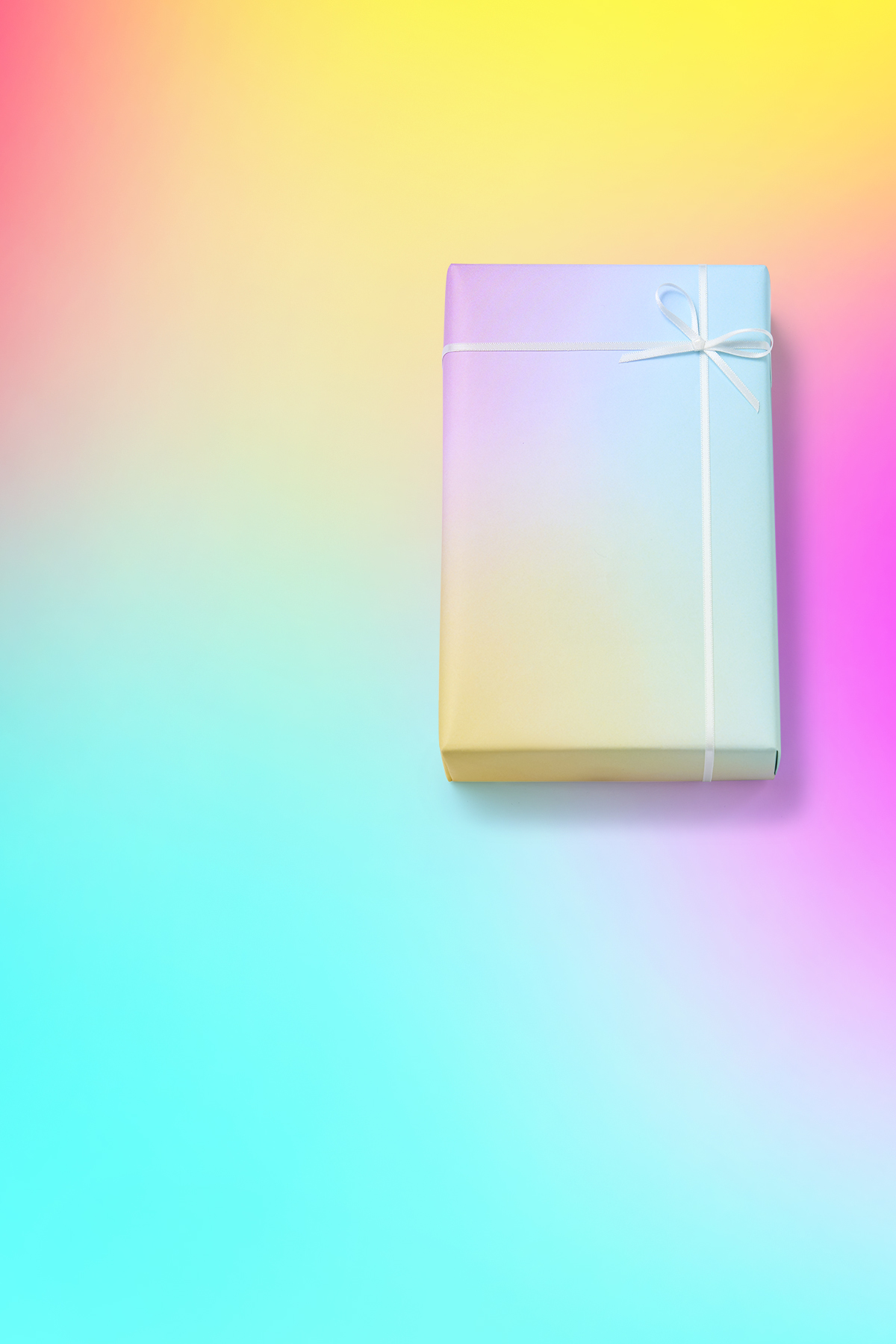 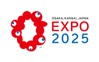 O SAKA
P R I D E
©Expo 2025
思いもよらない、大阪を。
P R O D U C T S
2 O 2 5
これからの大 阪みやげを ともに創るプロジェクト
大阪の人も知らなかった大阪。
日本中の、世界中の、人々が知らなかった大阪。
つくり手のこだわりや志を詰め込んだ多彩な品々で、
すべての人に「今まで知らなかった大阪」を発見してもらう。
それが、大阪代表商品の使命です。
〈大阪代表商品〉募集
応募期間
2024年７月1日（月）午前10時～８月19日（月）午後5時
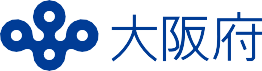 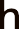 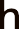 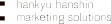 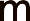 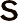 大阪府「令和６年度及び令和７年度 大阪代表商品販促業務」
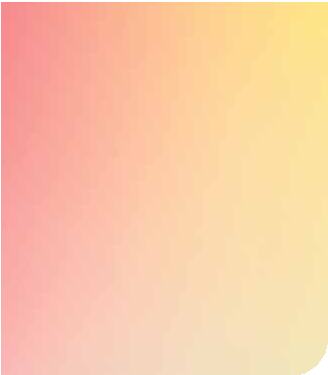 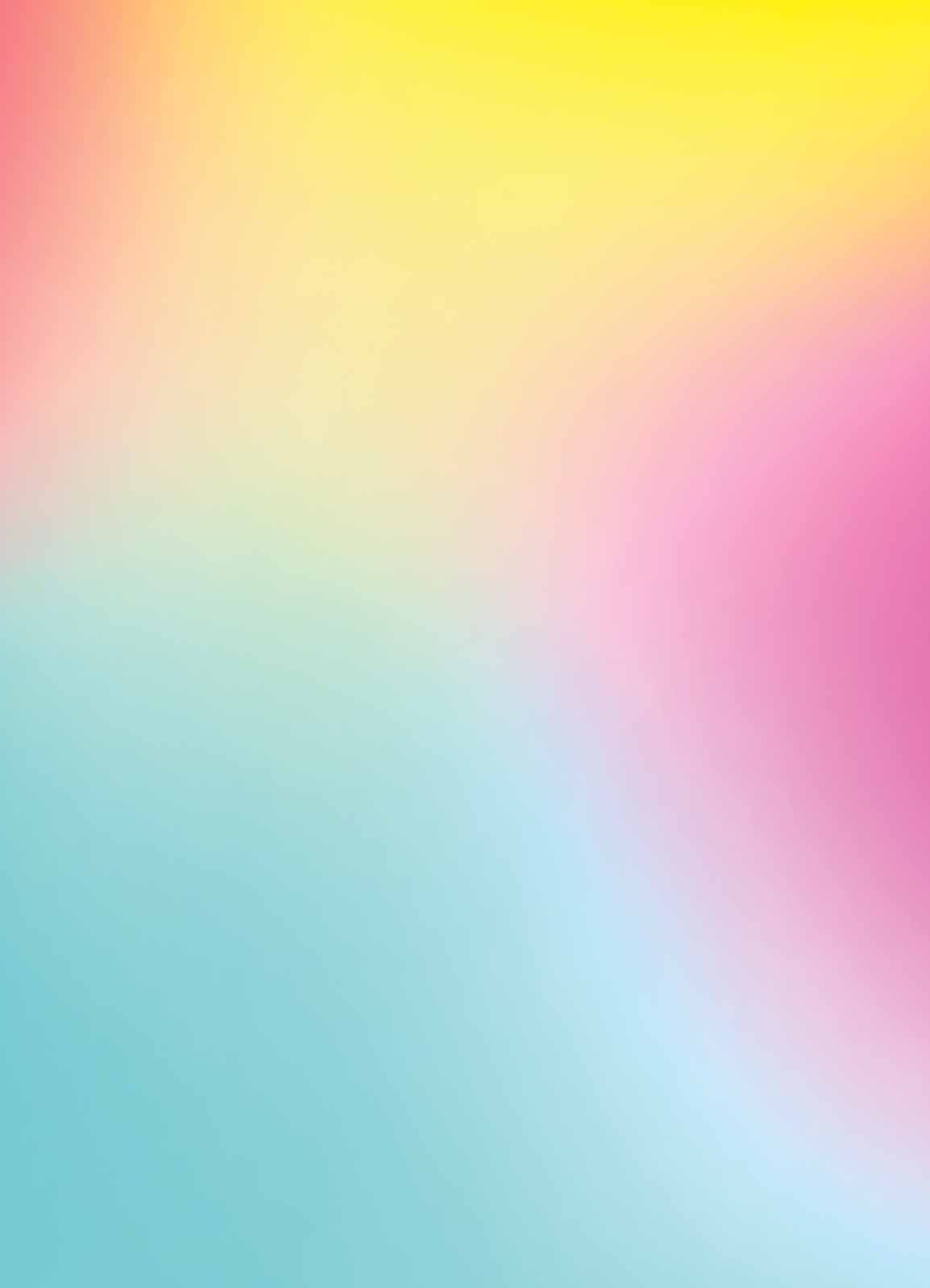 O SAKA PRIDE
2024年
プロジェクトサイトから応募する
7月
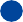 PRODUCTS 
2 O 2 5
大阪
代表商品とは
8月
地域選考会（地域ブロック毎に開催）
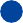 500品を
「地域代表商品」に選考
これからの大 阪みやげを ともに創るプロジェクト
9～10月
選ばれた500品の事業者は  商品をさらに磨き上げるための
講習会とワークショップに
ご参加いただきます
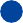 大阪の各地域や事業者の価値を発見し、
魅力ある新しい商品を育てていくプロジェクト。
 大阪のみんなが誇れる、大阪みやげを創出します。
独立研究者 山口周氏、  中川政七商店 会長 中川淳氏など
著名講師による
オンライン講習会
商品を表現する
ワークショップ
募集対象商品
お土産に適する商品（食品、雑貨、工芸品など）
※１事業者１品とし、生鮮食品は除く
また、既存のブランド認定等商品も応募可（地域選考会は免除されます）
募集対象者
大阪府内に本店、支店、営業所、生産・製造場所を有する
中小・小規模事業者
募集期間
2024年７月１日（月）午前10時～８月19日（月）午後5時
50品を
「大阪代表商品」に選考
12月
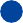 応募方法
2025年
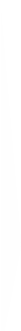 4～10月
百貨店など実店舗での販売
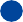 詳しくはプロジェクトサイトから募集要項をご確認ください
販売場所
阪急うめだ本店、阪神梅田本店、
関西国際空港、大阪国際空港
などに必ず１　回は出品
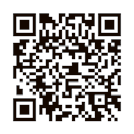 募集要項・応募はこちら
プロジェクトサイトおよび募集要項の公開は6月26日（水）午後2時から
募集開始は７月１日（月）午前１０時から
出品事業者は、実際に店頭にて販売していただきます
問合せ先
各地域ブロックの商工会議所またはプロジェクト事務局へお問合せください
※土日祝、特別休館日を除く
※500品に選考された地域代表商品については、地域の即売会や物産展などへの出品を検討中
〒５　３　０　－　０    　０　１　５ 大阪市北区中崎西 ２　–４ –１２ 梅田センタービル２６Ｆ  TEL：０９０－６３６７－１１５３
※午前１０時～午後６　時〈土日祝、夏季休業期間除く〉
大阪代表商品プロジェクト事務局